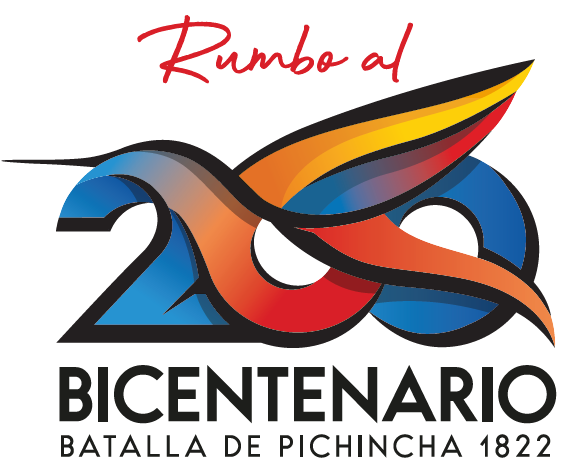 LUAE
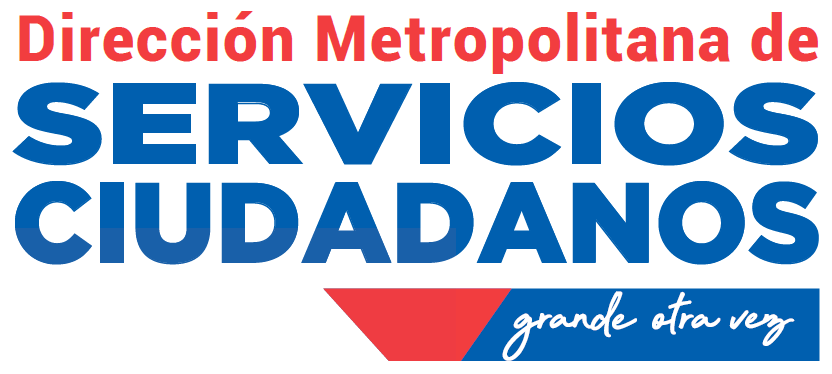 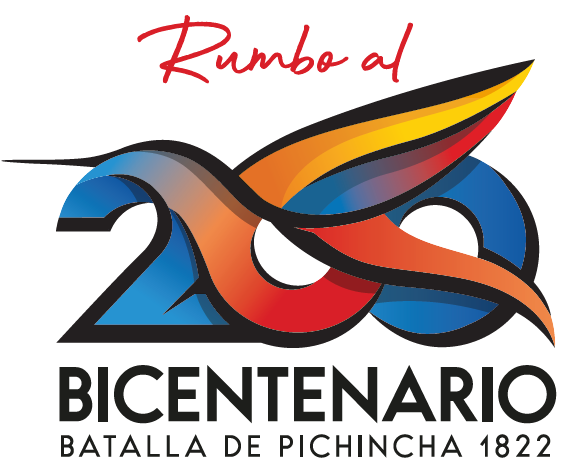 LUAE
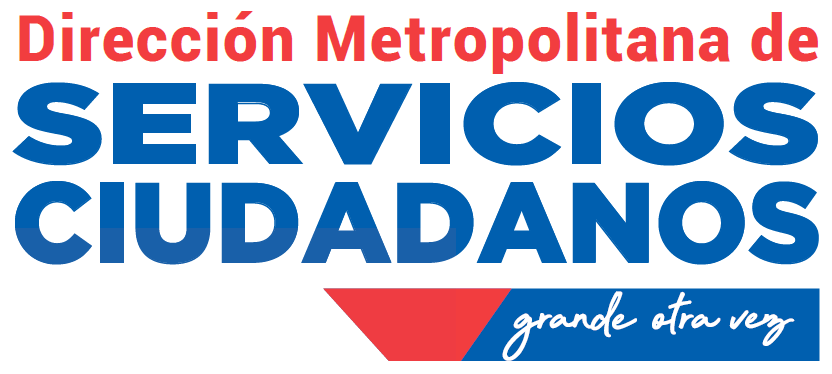 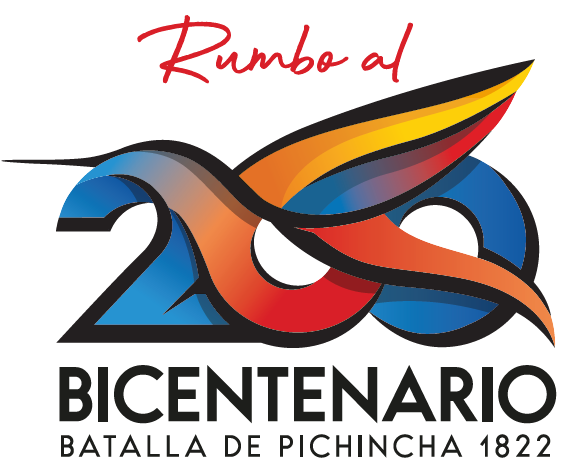 LUAEProceso de Prexistencia
¿Quién es el responsable?
Categoría 1: Procedimiento Simplificado
Categoría 2: Procedimiento Ordinario
Categoría 3: Procedimiento Especial
En cumplimiento a lo dispuesto en el Art. 5, cada Administración Zonal del Distrito Metropolitano de Quito delegó a un funcionario titular y un alterno para el proceso de validación de preexistencia.
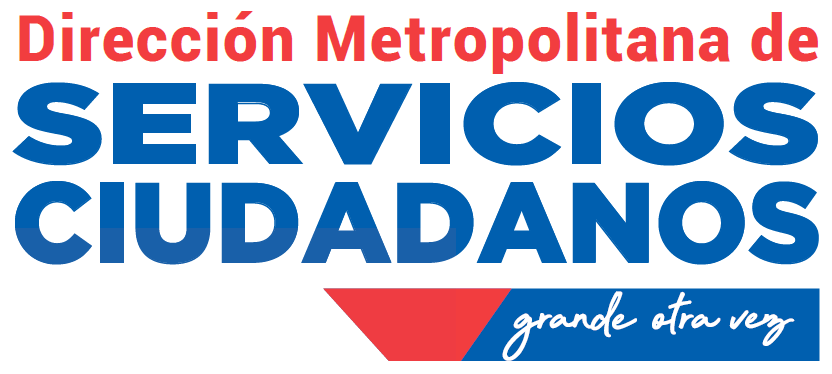 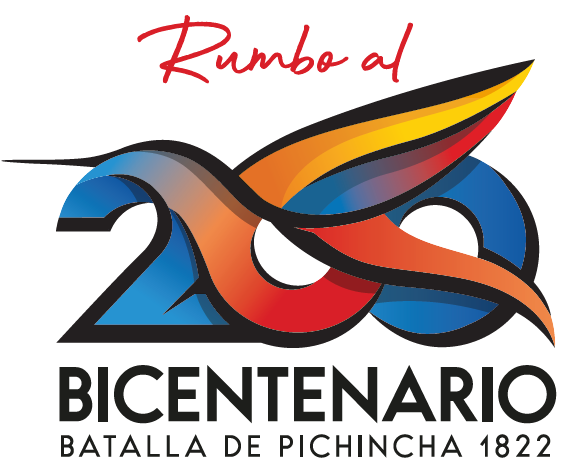 LUAEProceso de Prexistencia
Para el caso de las actividades económicas de tipología CM1A (Night Club) incompatibles con el uso de suelo y/o no cumplan con condiciones de implantación, que demuestren su preexistencia conforme a lo establecido en los literales a) o b) de esta disposición general, podrán acogerse al procedimiento especial de licenciamiento a cargo de la Secretaría responsable del territorio, hábitat y vivienda y obtener la LUAE, previo a la verificación del cumplimiento de lo establecido en la Disposición General Quinta del presente texto normativo."
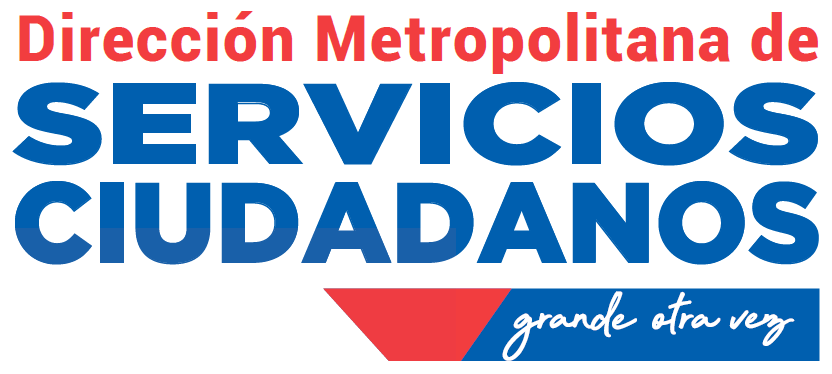 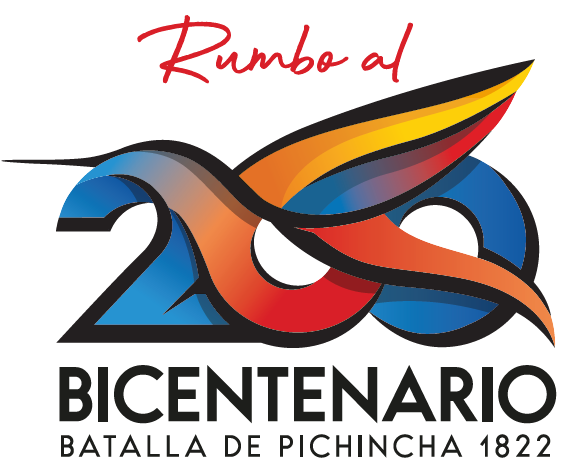 LUAEProceso de Prexistencia
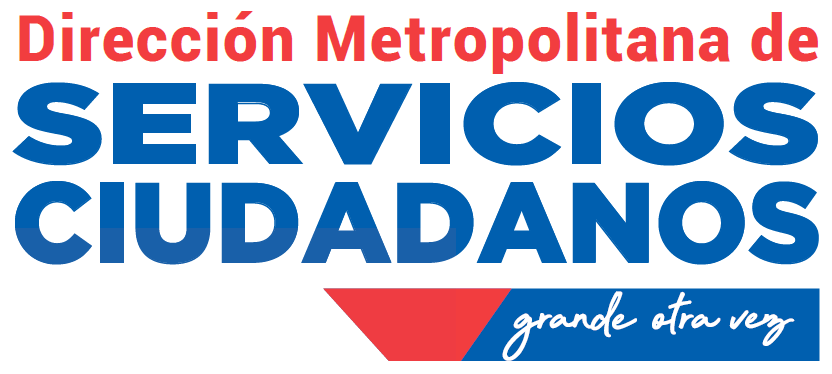 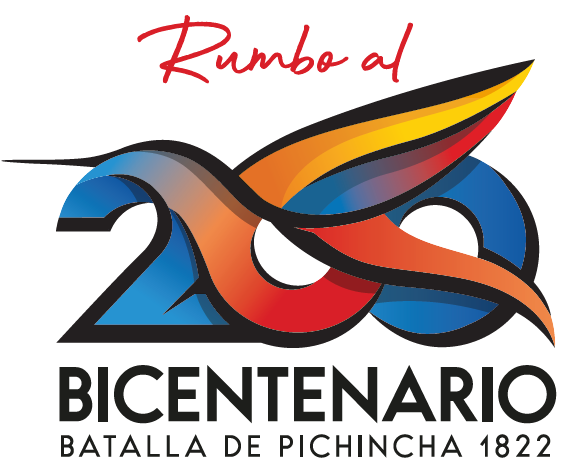 LUAEProceso de Prexistencia - Flujograma
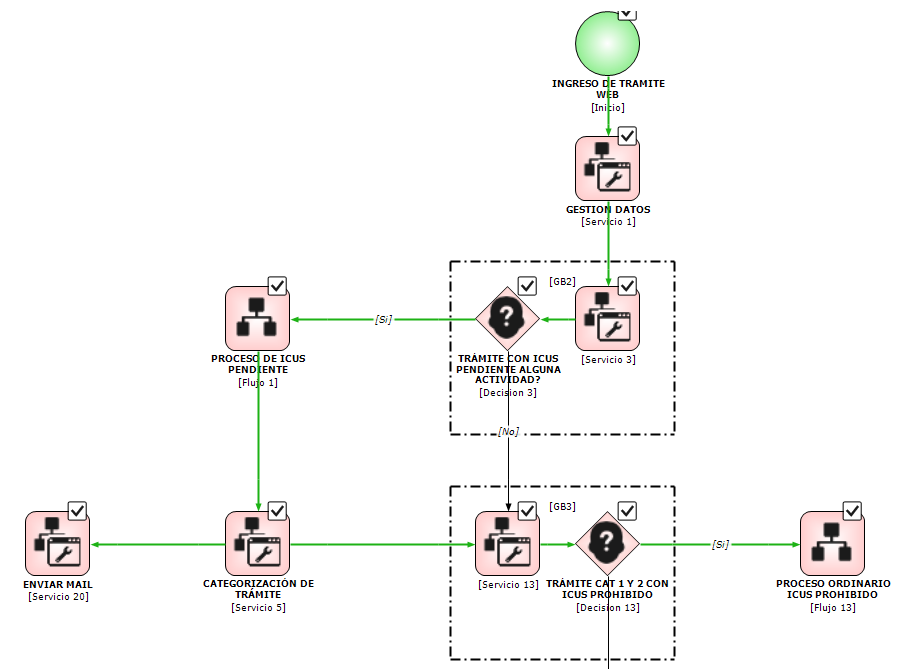 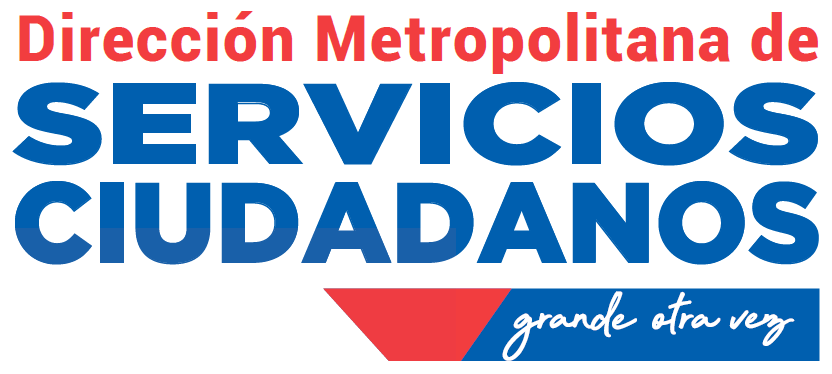 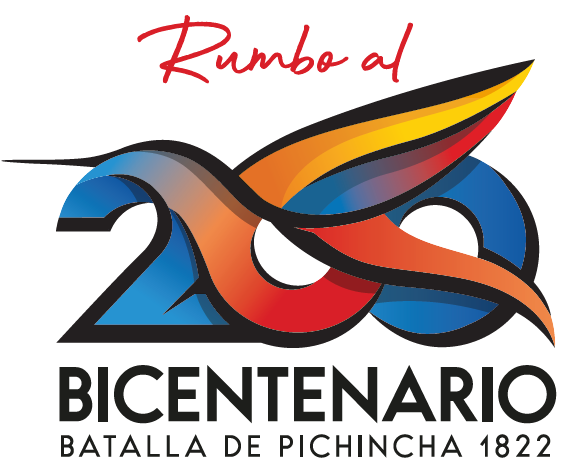 LUAEProceso de Prexistencia - Flujograma
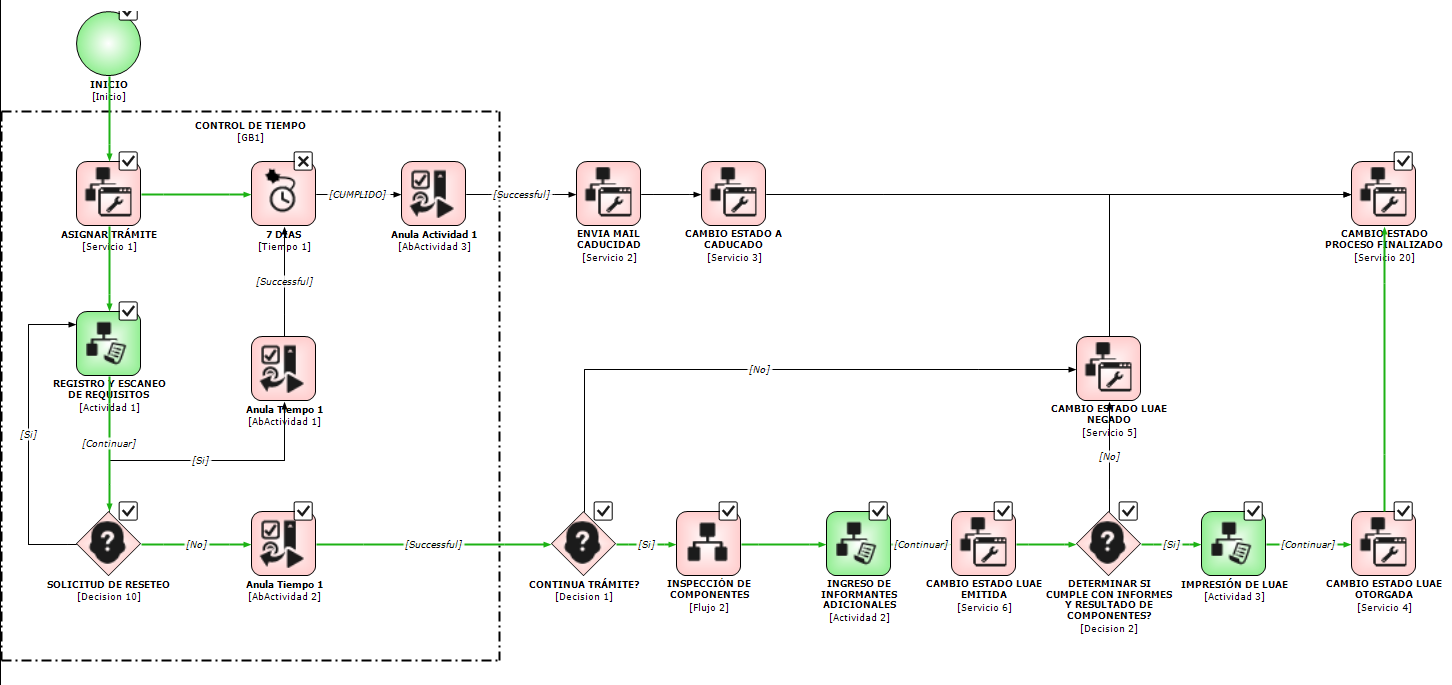 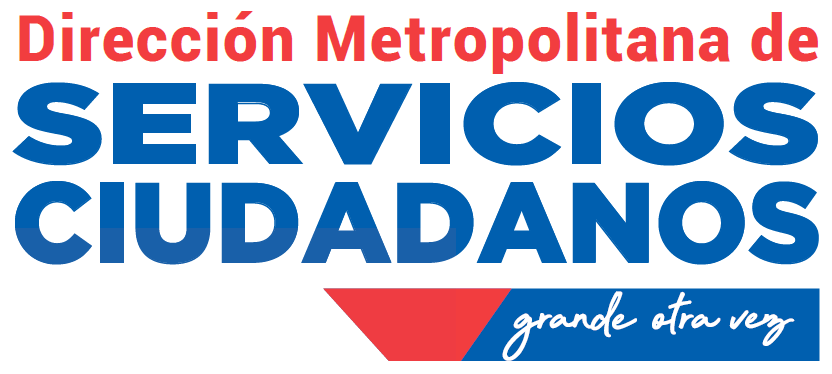